Stakeholder Complexity in Environmental Justice.
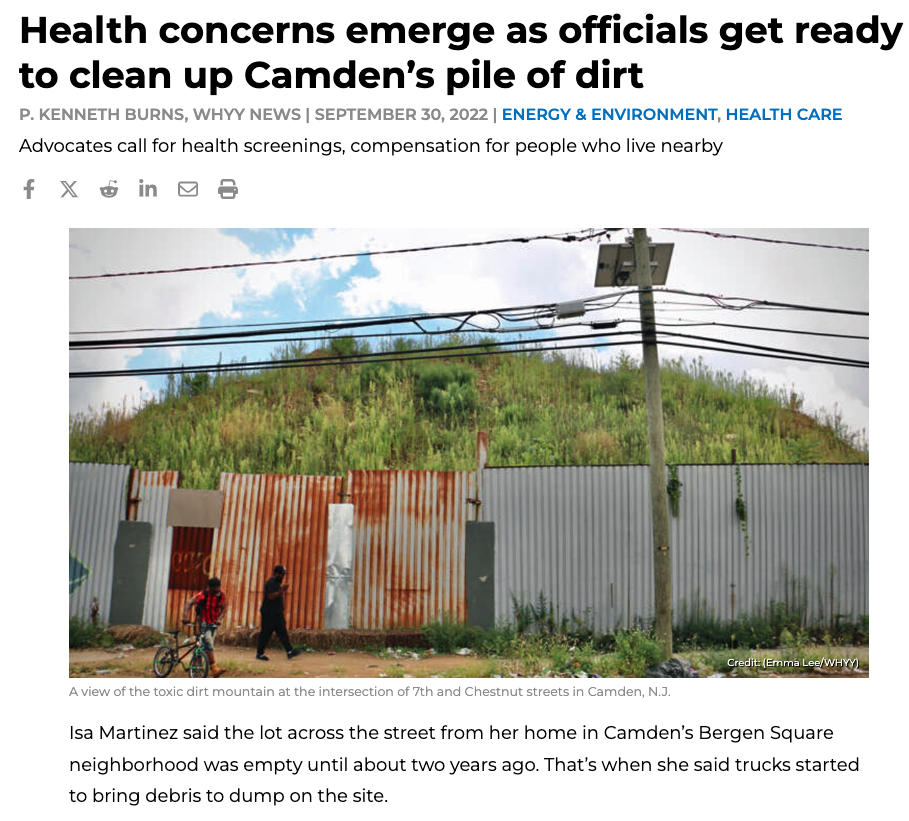 A panel discussion on “Industrial Operation with a Community Focus.”
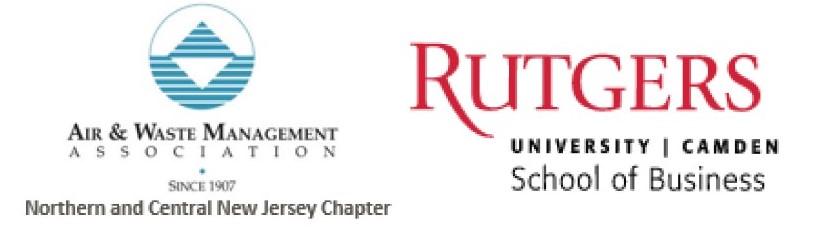 Punit Arora, PhDCUNY/ Rutgers
Sep 27, 2023.
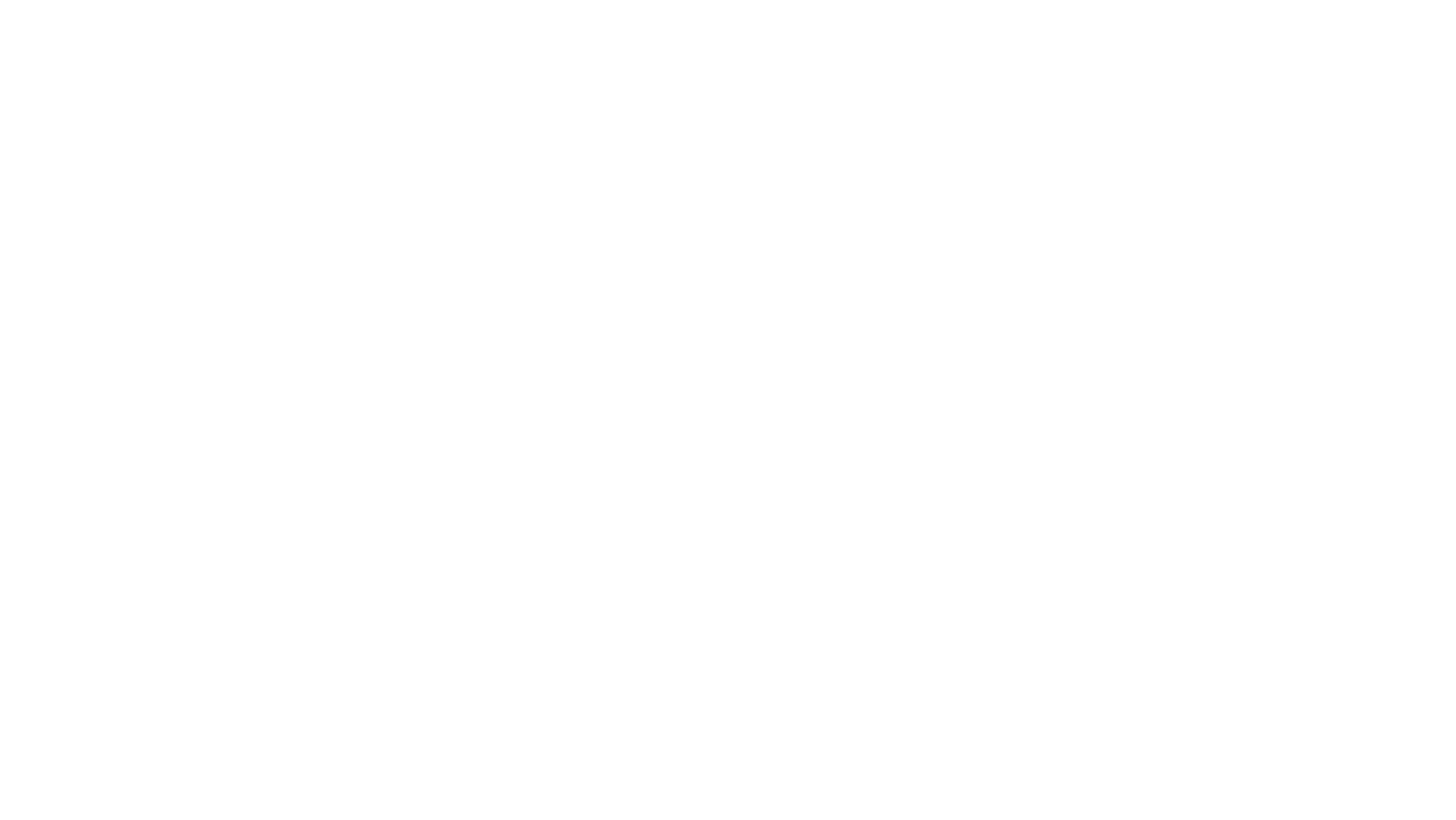 Agenda
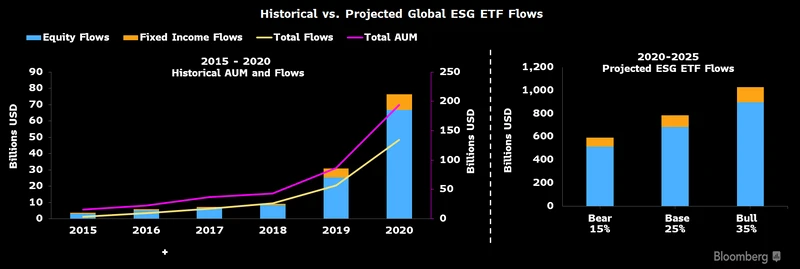 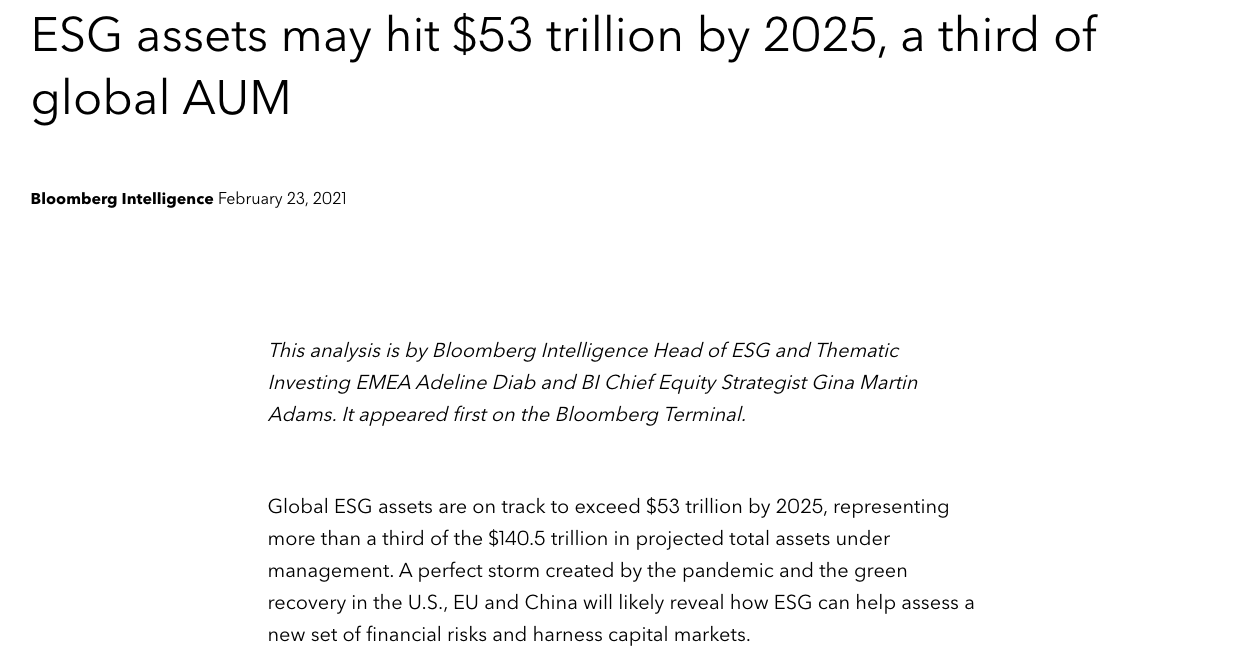 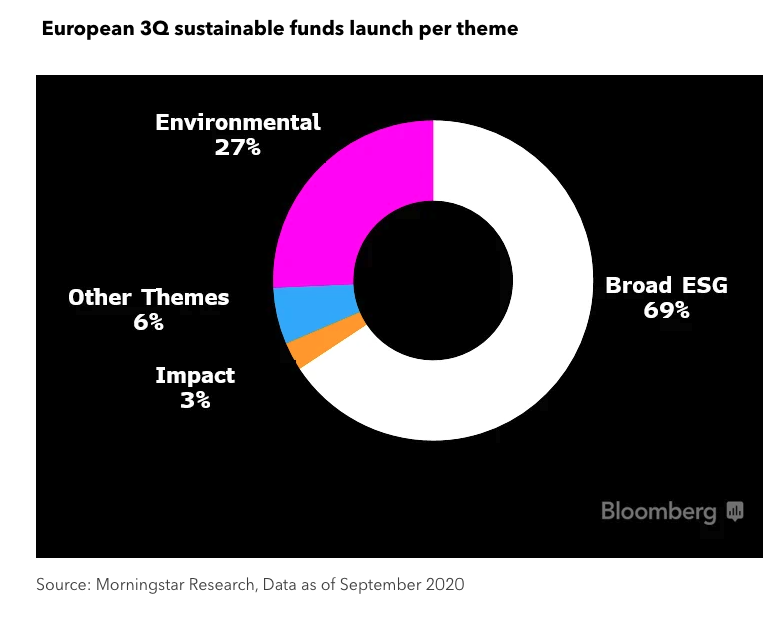 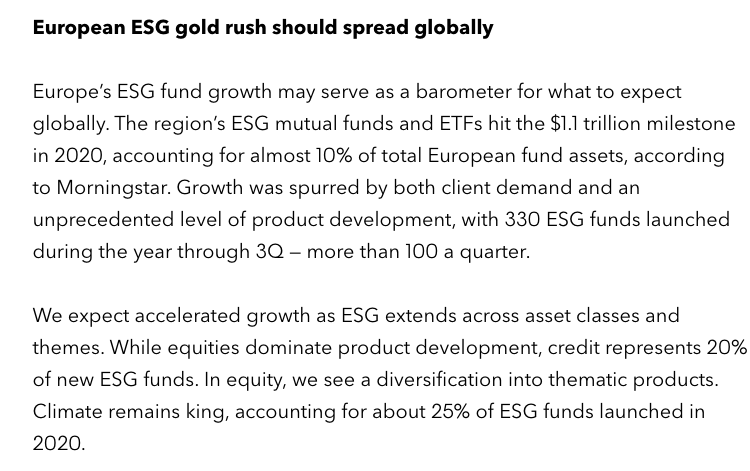 [Speaker Notes: AUM= All assets under management]
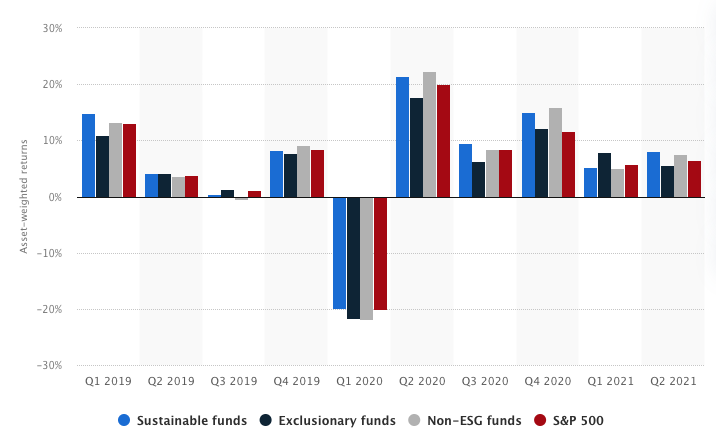 Performance of investment funds
ESG ratings of the largest 10 firms
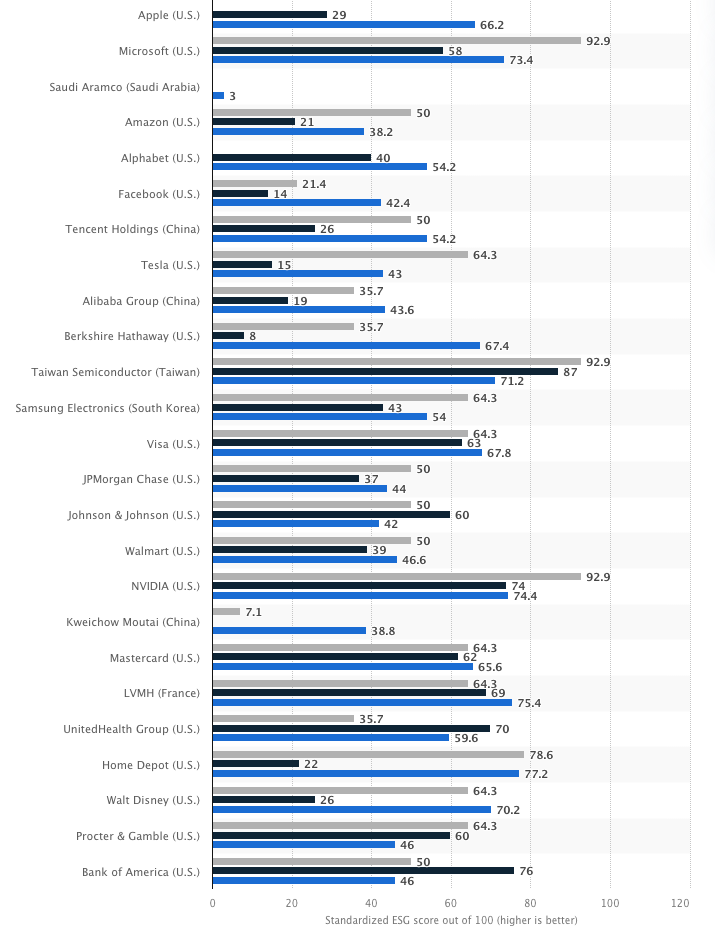 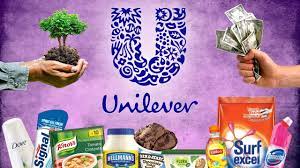 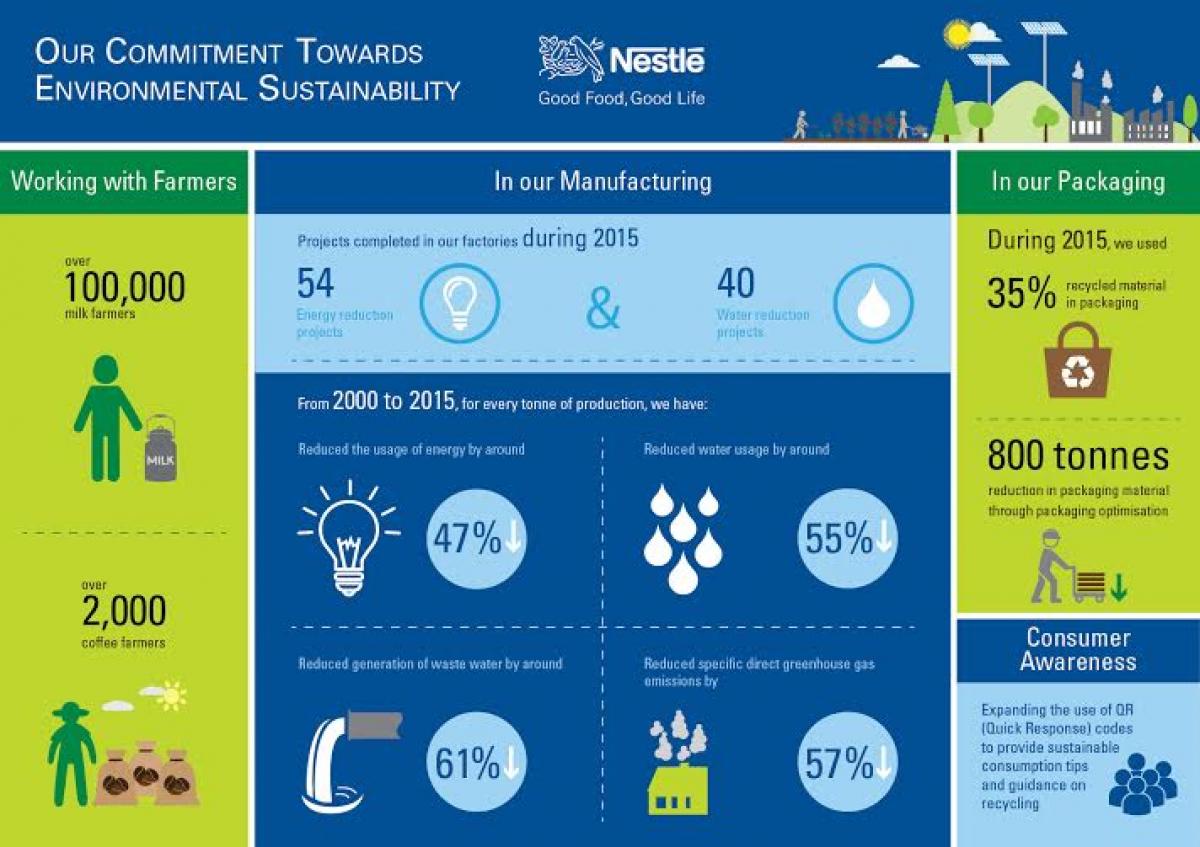 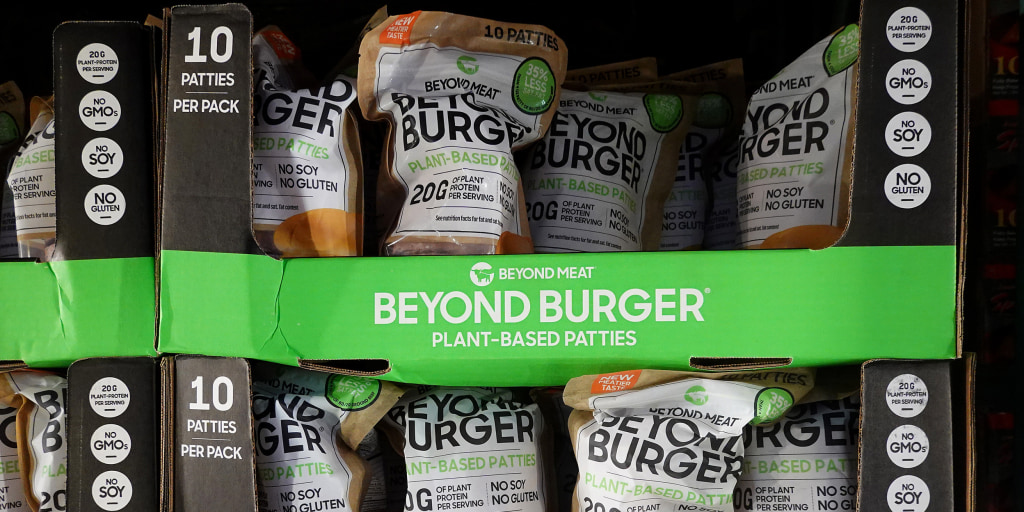 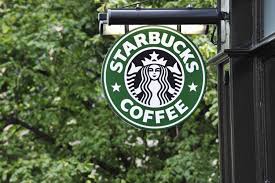 [Speaker Notes: Nestle - In 2020, Nestle announced a plan to invest 3.2 billion Swiss francs ($3.58 billion) over the next five years to reduce its carbon footprint and achieve net-zero emissions by 2050. While this initiative was seen as a positive step towards sustainability, the company's stock price declined in the short term, which some analysts attributed to concerns about the cost of implementing the plan and the potential impact on profitability.

Danone - In 2020, Danone announced a series of sustainability measures, including plans to become carbon neutral by 2050 and to transition to a new legal structure that would prioritize social and environmental goals alongside financial performance. However, the announcement was followed by a sharp decline in the company's stock price, as investors expressed concern about the potential costs and risks associated with these initiatives.]
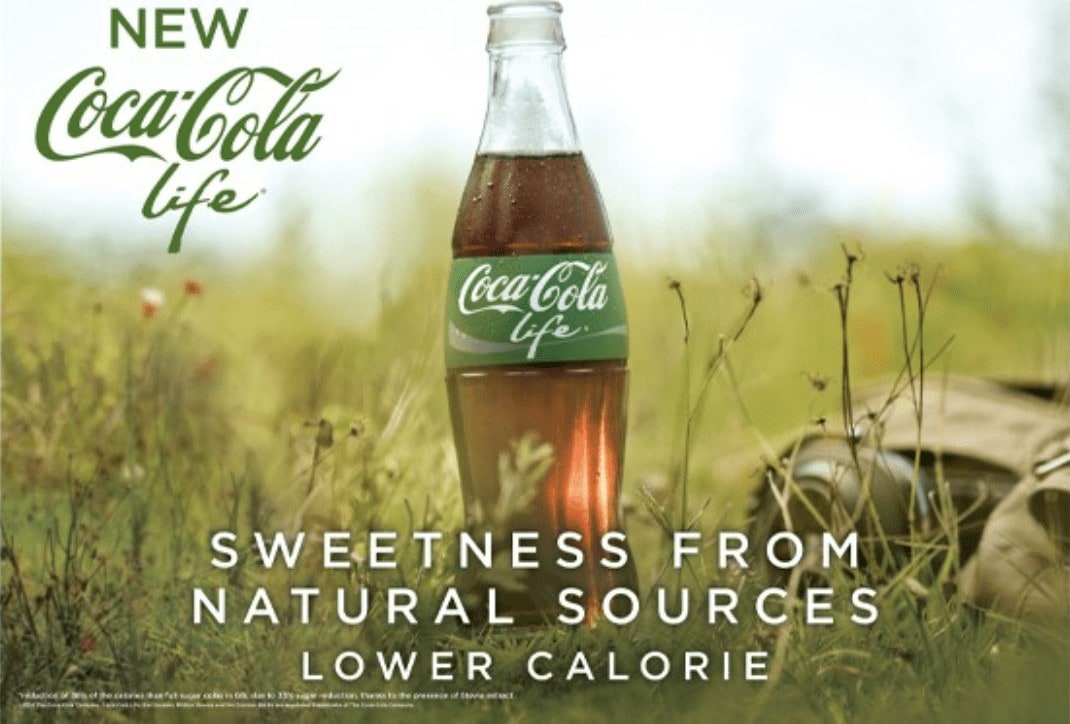 [Speaker Notes: slap a green label on something to make it appear more sustainable or healthy, as Coca-Cola did with Coca-Cola Life — that with 6.6% sugar was far from a healthy drink]
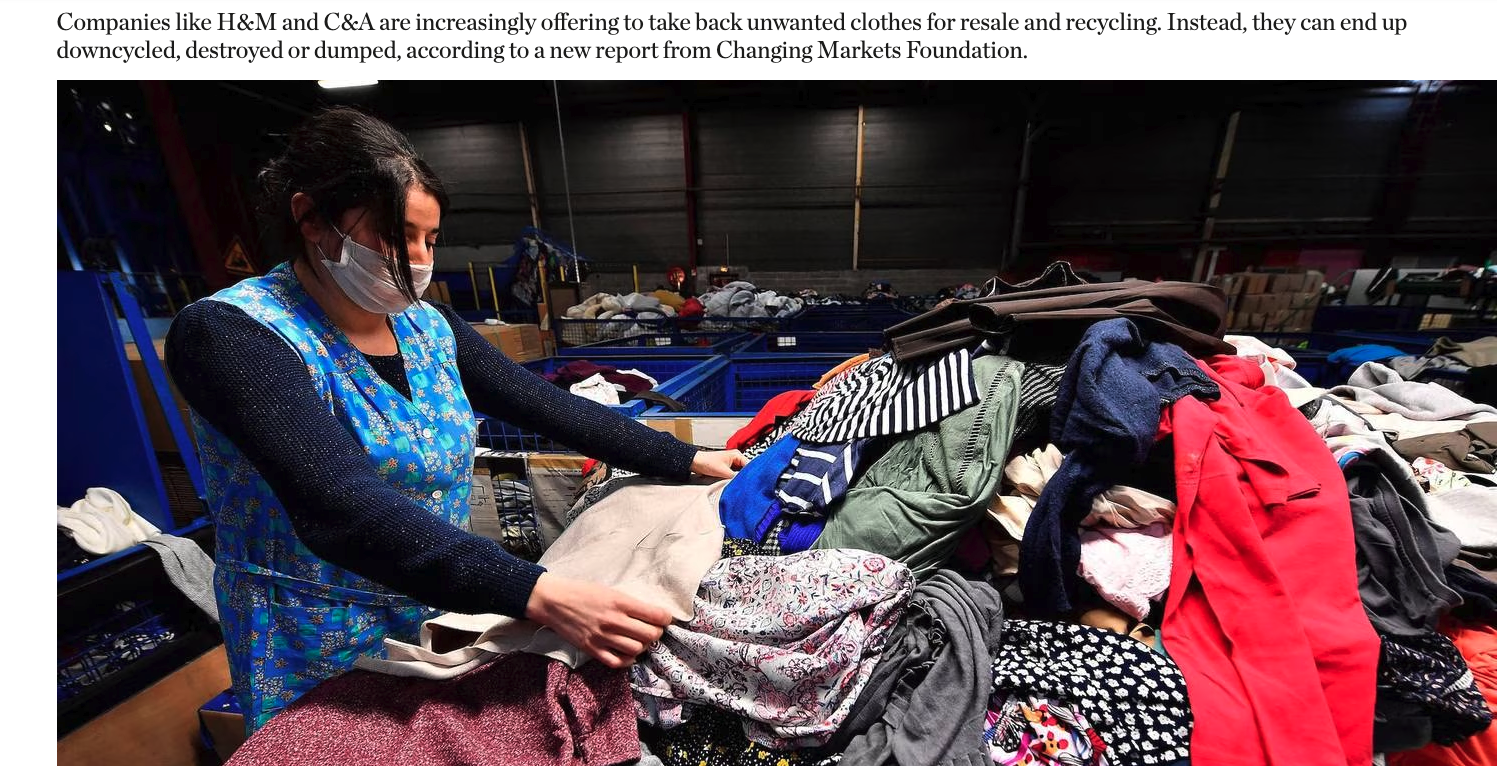 [Speaker Notes: https://www.businessoffashion.com/articles/sustainability/clothes-take-back-recycling-waste-handm-zara-primark-changing-markets/?utm_source=newsletter_sustainability&utm_medium=email&utm_campaign=Sustainability_280723&utm_content=intro]
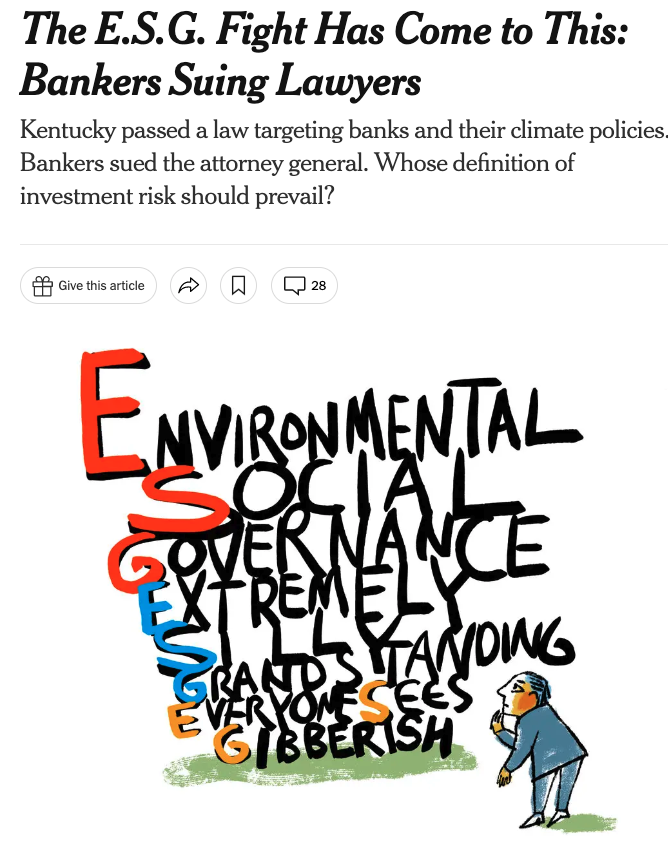 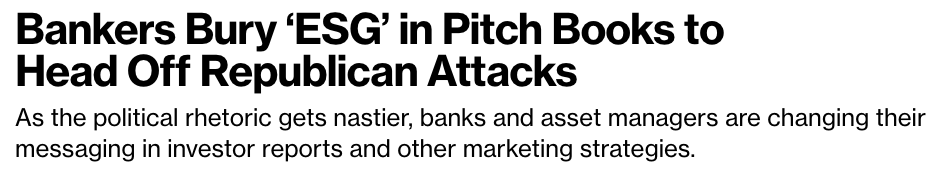 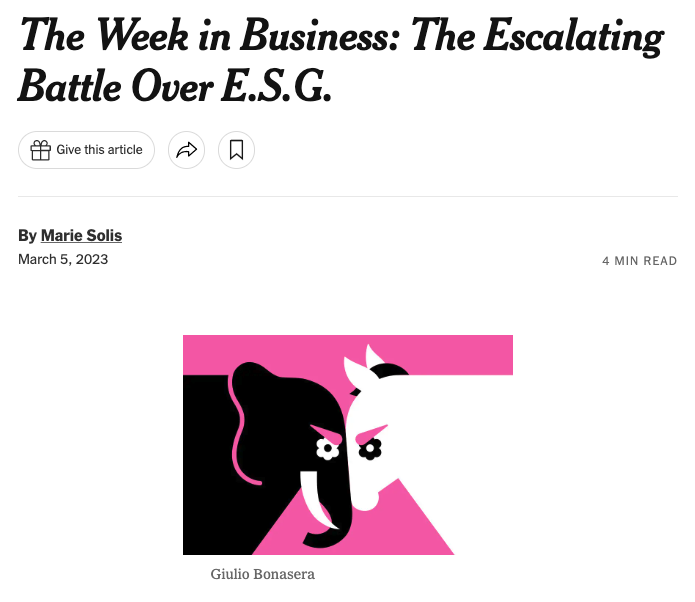 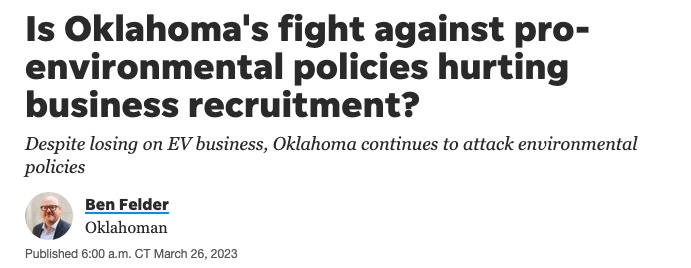 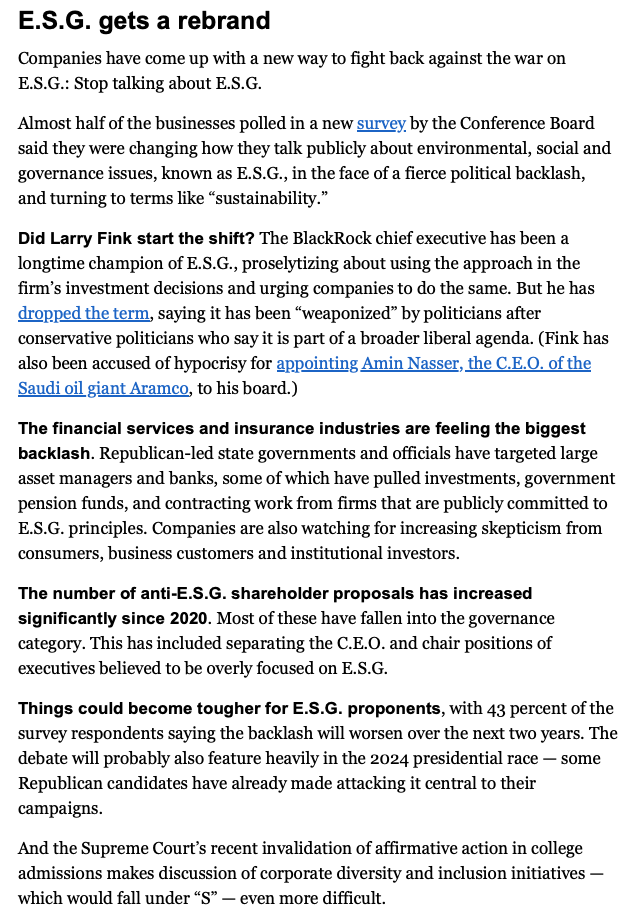 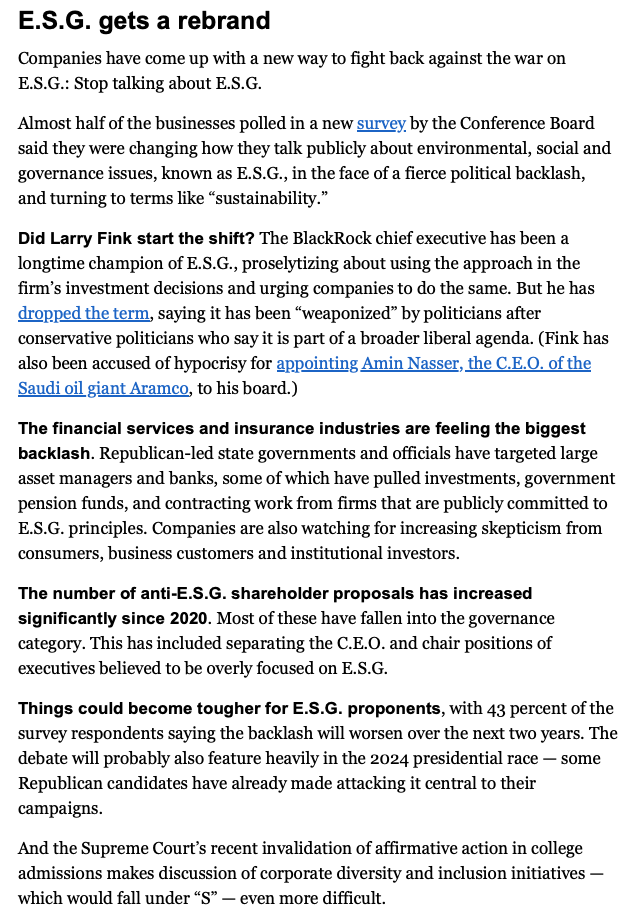 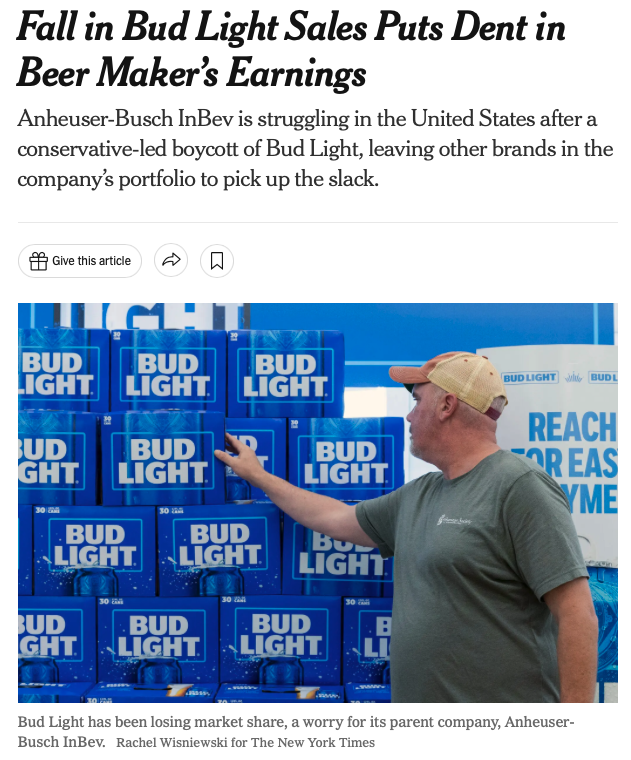 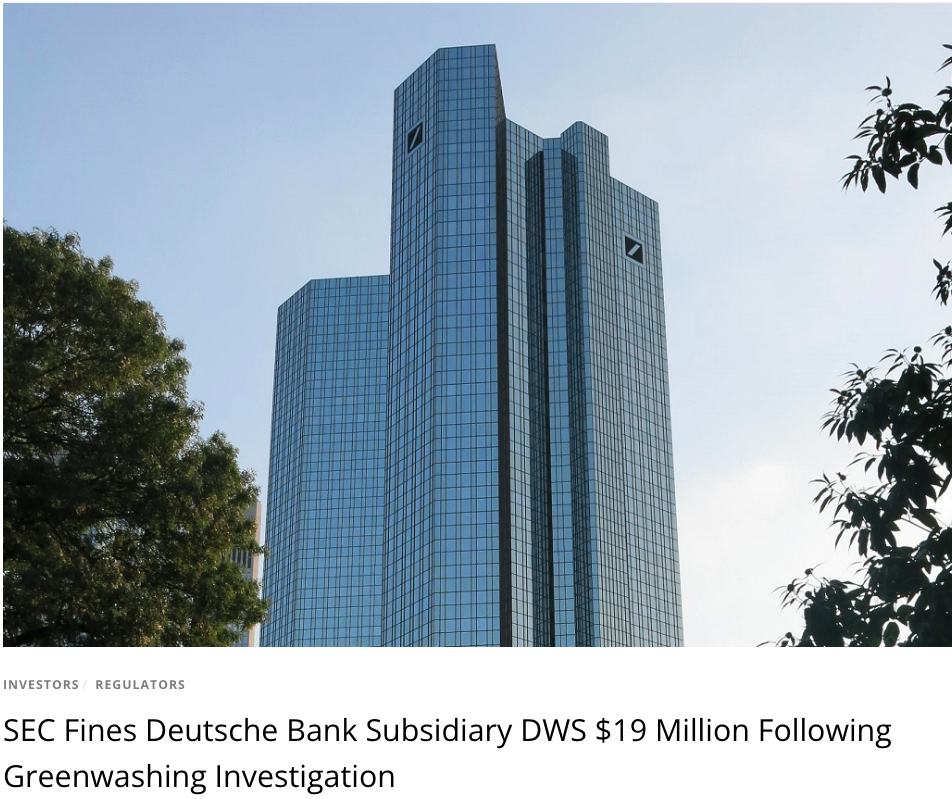 Communalizing Private Costs: Ownership Concentration, Institutions and Corporate Environmental Performance
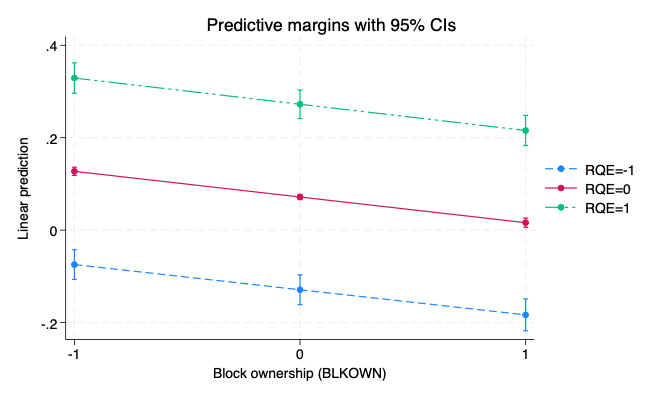 Owners have an incentive to push clean up costs on to communities – UNLESS checked by strong regulatory institutions and vigilant stakeholders.
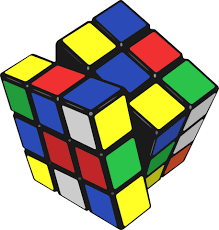 Monopolies
High market power
Few choices
Passed on to consumers
COMPETITION INTENSITY, STAKEHOLDER VOICE AND ENVIRONMENTAL IRRESPONSIBILITY: A CROSS-COUNTRY ANALYSIS
Moderate competition
 Visible
 Resources available
 Consumer choice
Fragmented markets	
Price wars 
Resource challenges
”Invisibility”
15
Competition, stakeholder voice and irresponsible behavior
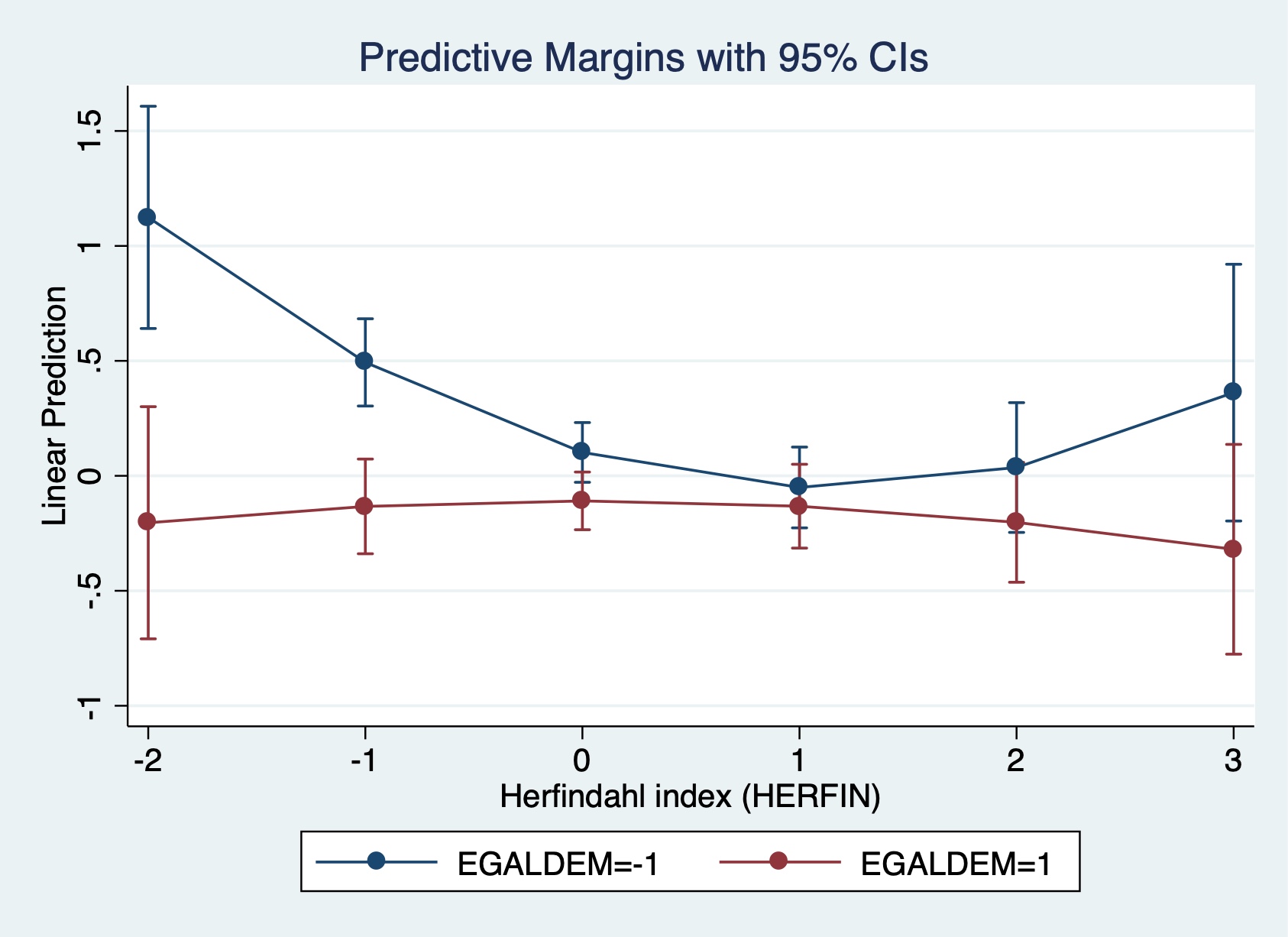 Stakeholder voice is pivotal to minimize environmentally irresponsible behavior, especially when market competition is too high or too little.
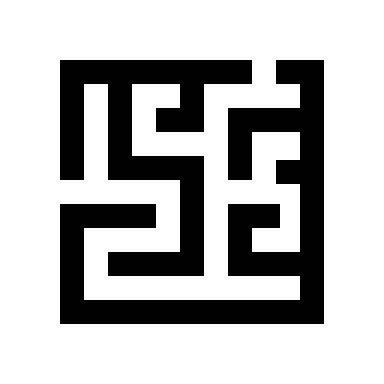 Stakeholder strategy
Analyst Feedback
H3
H4
Strategic leadership

TMT diversity 
BOD diversity
Environmental innovation
H1, H2
Pathways to Environmental Innovation: Gender diversity, stakeholder feedback and innovation.
Key results …
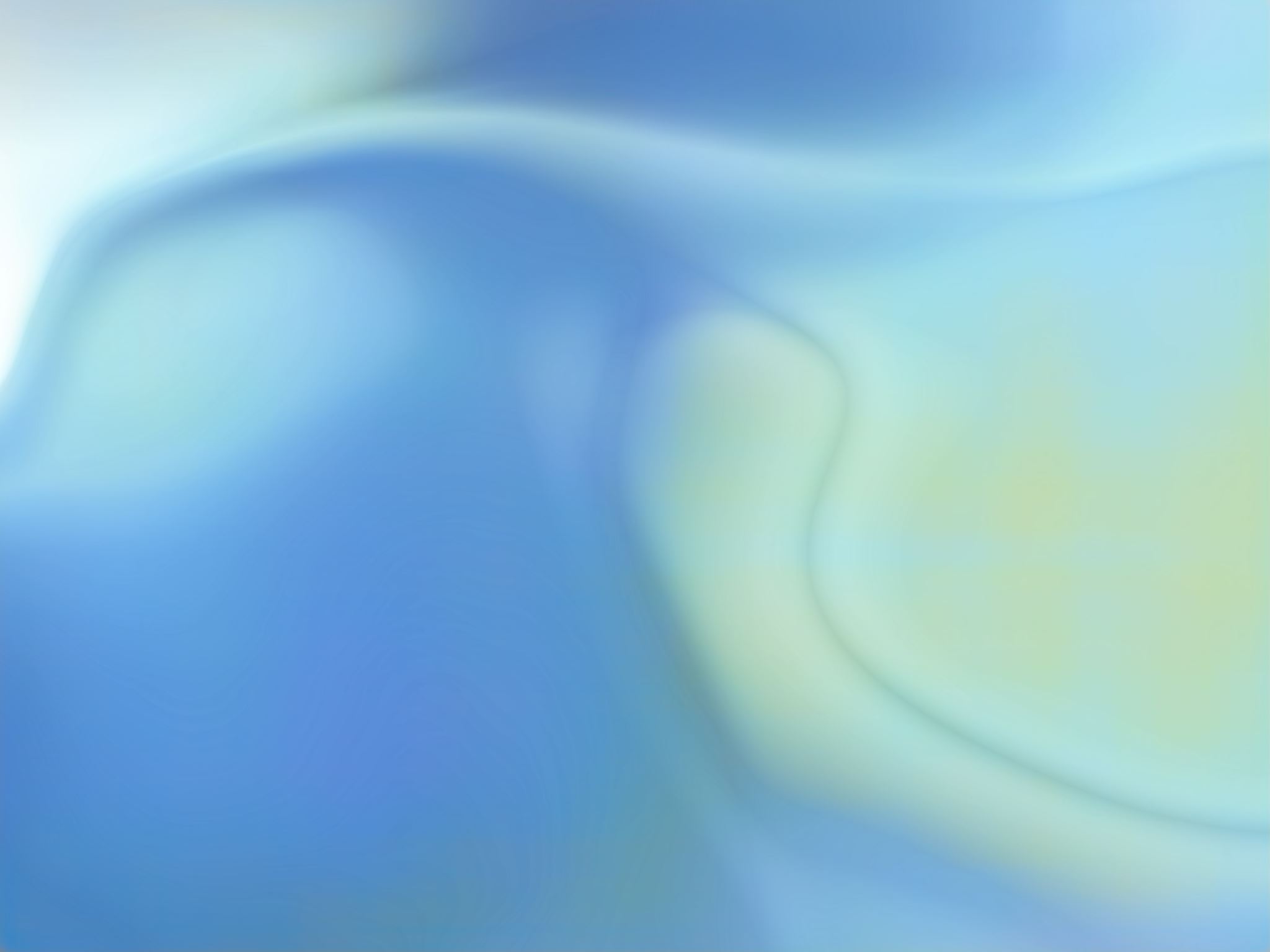 Key takeaways
19
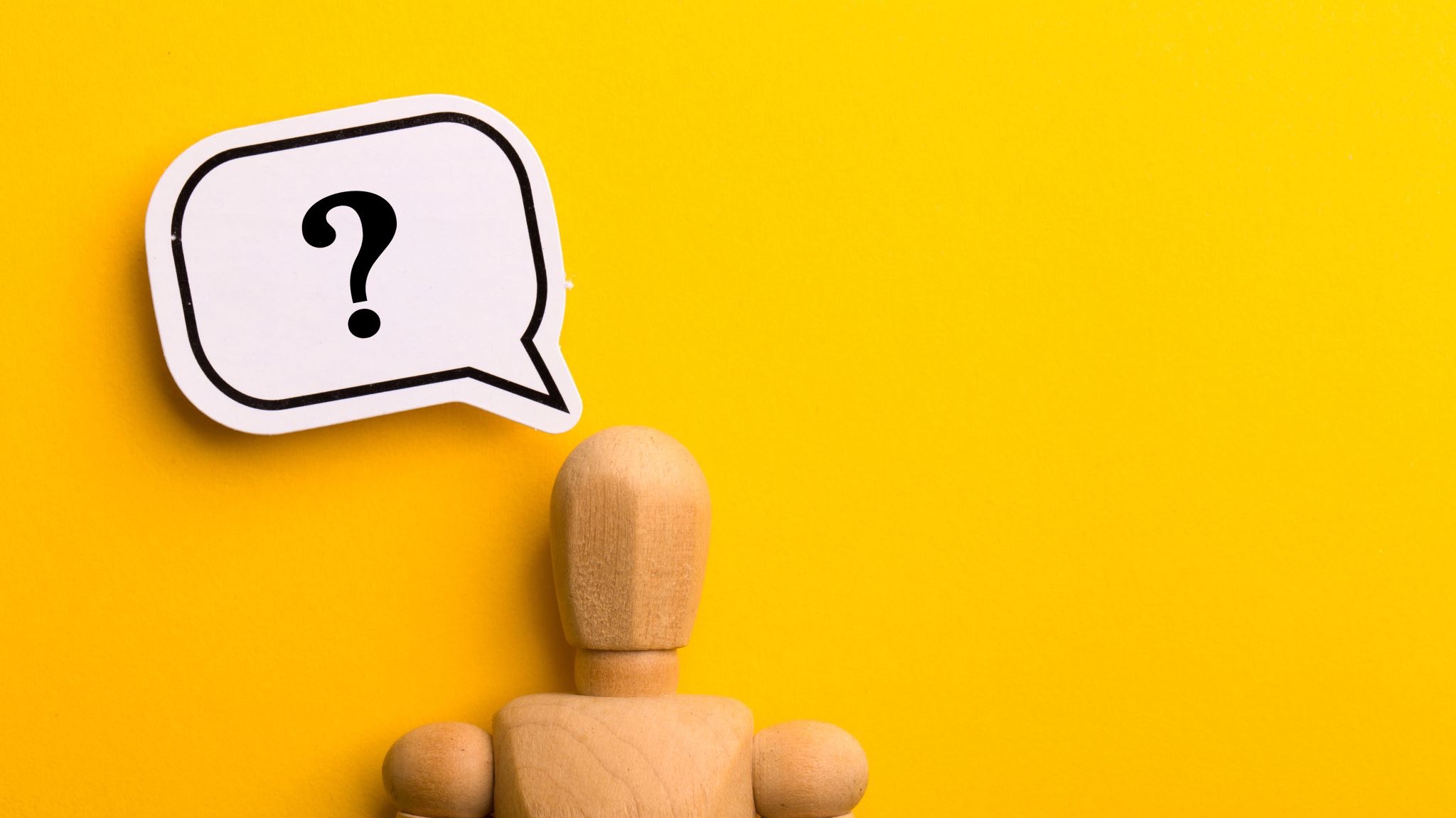 Thank you!!!